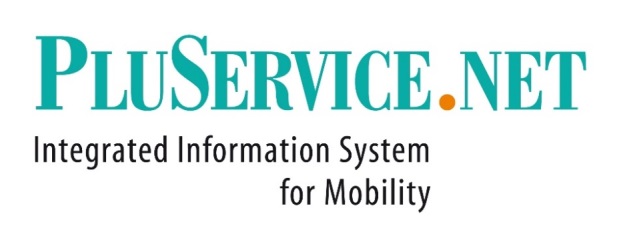 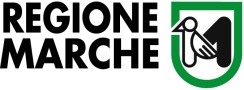 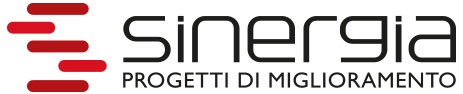 STEP-UP
Sustainable Transport E-Planner to Upgrade the IT-HR mobility
STEP-UP|Regione Marche
Ancona | 19 Settembre 2019
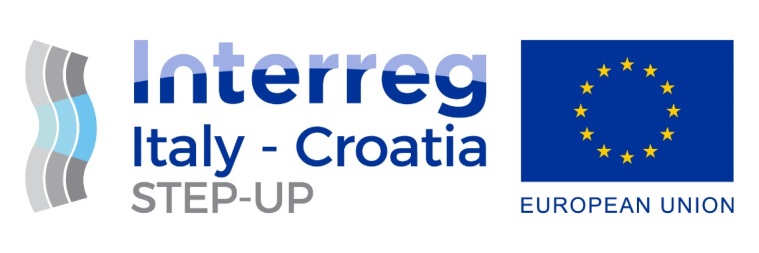 Partner coinvolti nel progetto
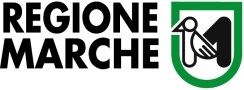 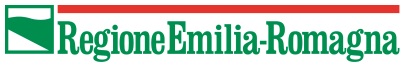 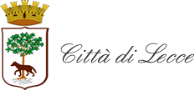 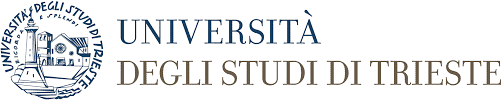 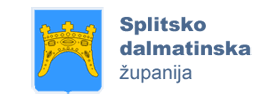 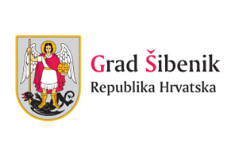 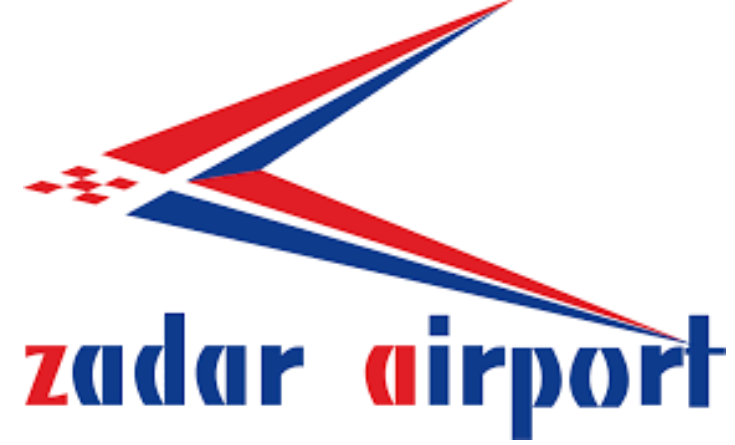 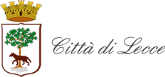 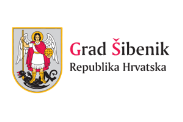 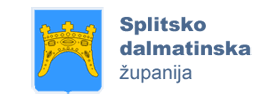 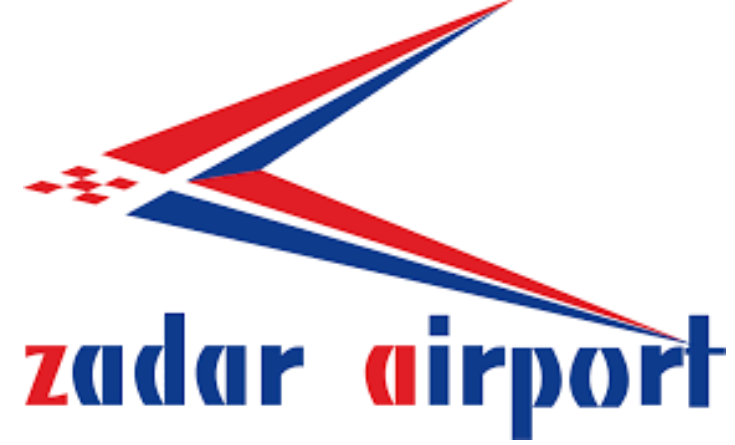 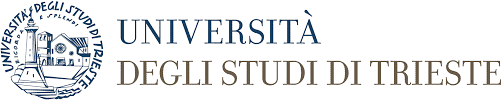 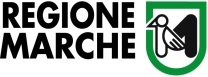 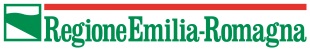 2
Obiettivo
Scopo generale del progetto pilota sviluppato dalla Regione Marche all’interno del progetto STEP-UP è realizzare un travel planner multimodale e transfrontaliero accessibile da tutti gli utenti attraverso un unico punto di accesso. 

I due obiettivi principali sono:
facilitare lo scambio e quindi gli spostamenti all’interno dei territori coinvolti nel progetto attraverso una migliore accessibilità al trasporto pubblico;

attrarre la domanda grazie all’integrazione di informazioni territoriali accessibili dalla stessa piattaforma di mobilità 

Semplificare l’accesso alle informazioni sul trasporto pubblico è un primo step per incrementarne l’utilizzo.
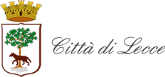 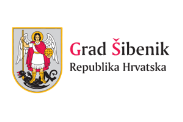 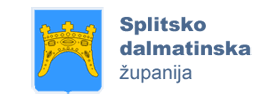 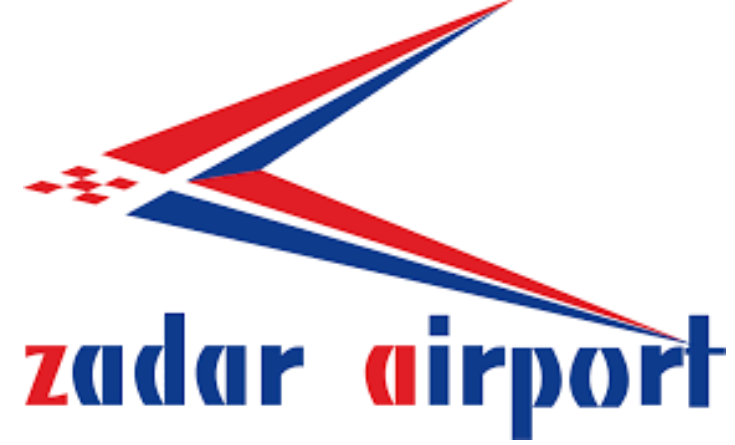 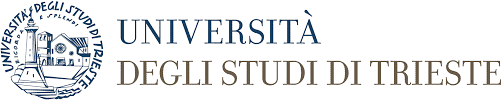 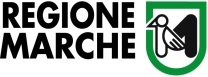 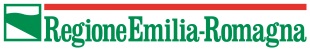 3
E-planner - Never been so close
Piattaforma di travel planning multimodale e multivettore in grado di ricevere ed elaborare tutti i dati di mobilità e del territorio di tutti i partner di progetto.
La piattaforma è in grado di:

Mostrare soluzioni di viaggio multimodali e multivettore
Fornire informazioni orarie sul trasporto pubblico
Fornire informazioni su eventi e punti di interesse dei territori facenti parte del progetto STEP-UP
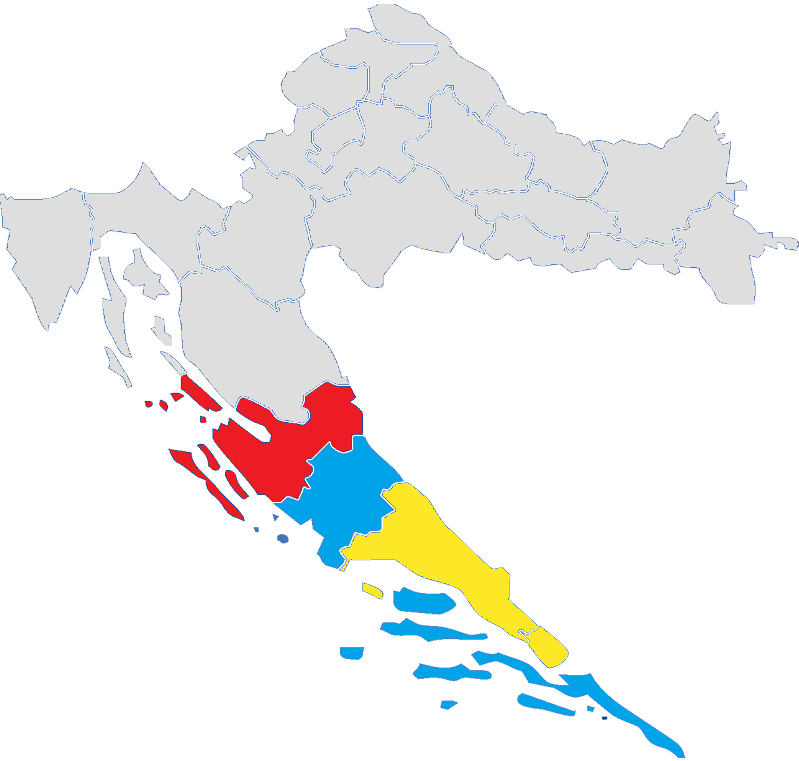 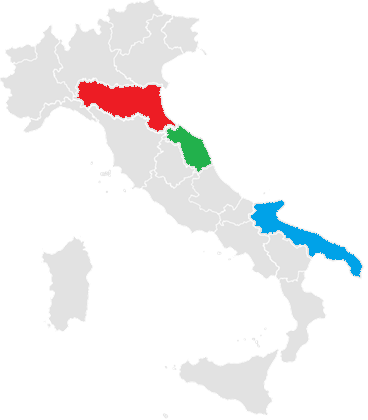 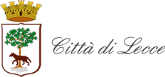 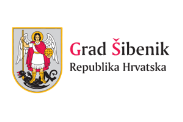 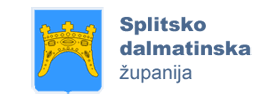 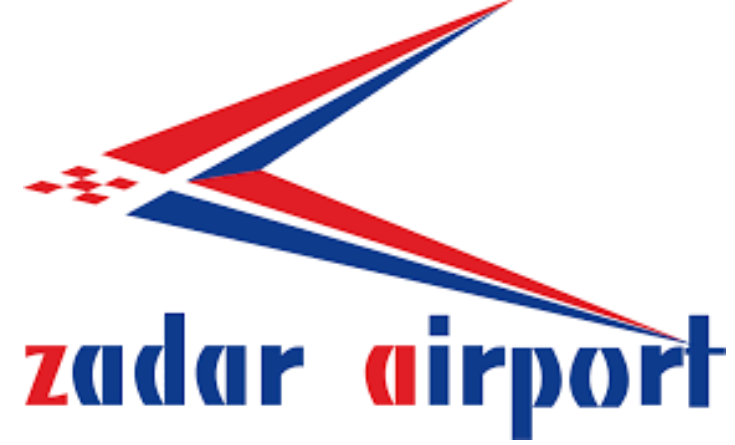 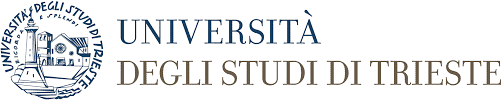 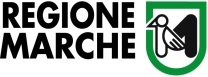 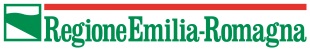 4
E-planner - Never been so close
La piattaforma sviluppata è disponibile agli utenti finali attraverso due canali:
App mobile
Portale web
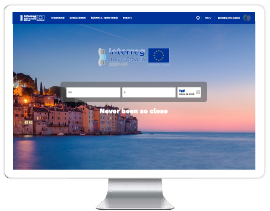 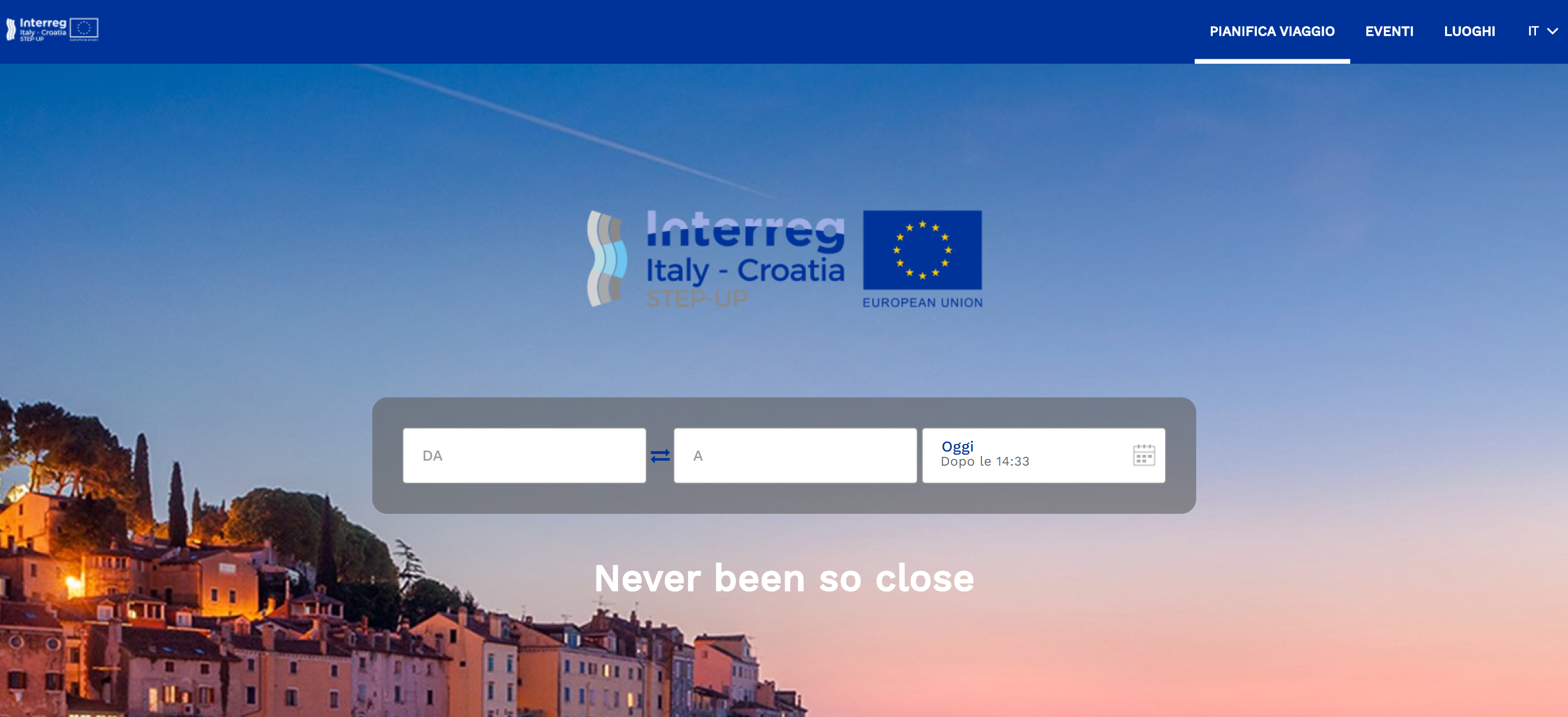 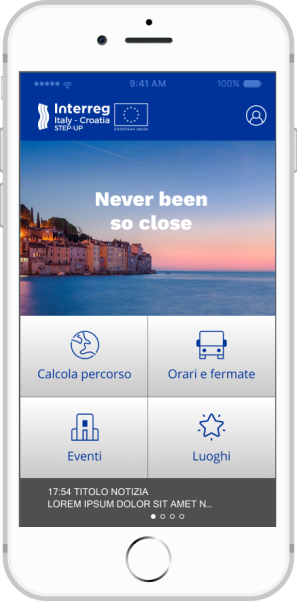 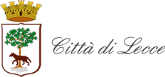 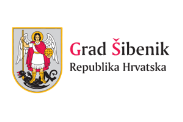 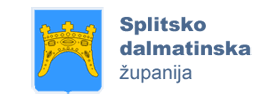 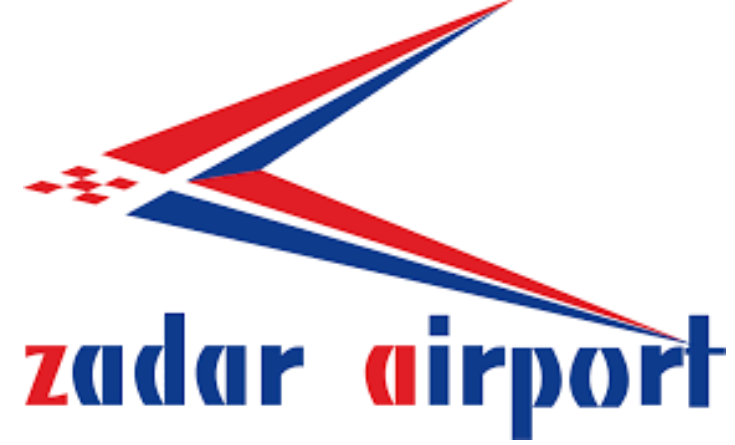 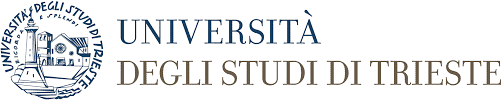 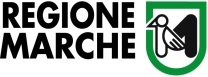 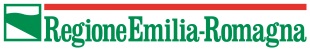 5
E-planner – Calcolo percorso
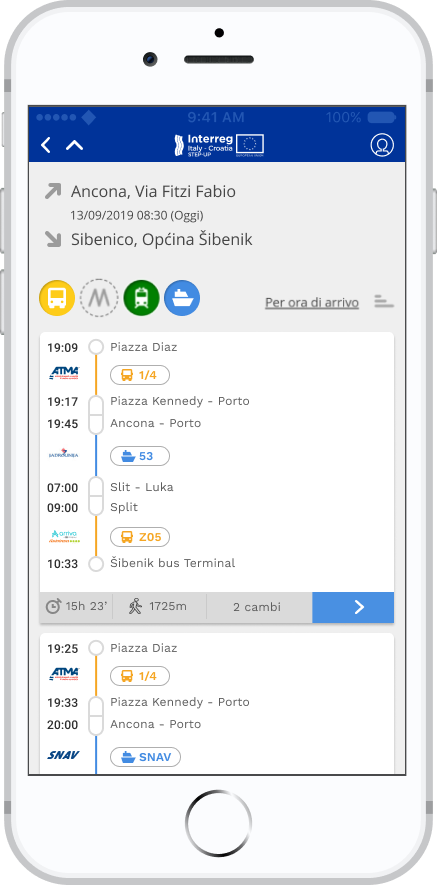 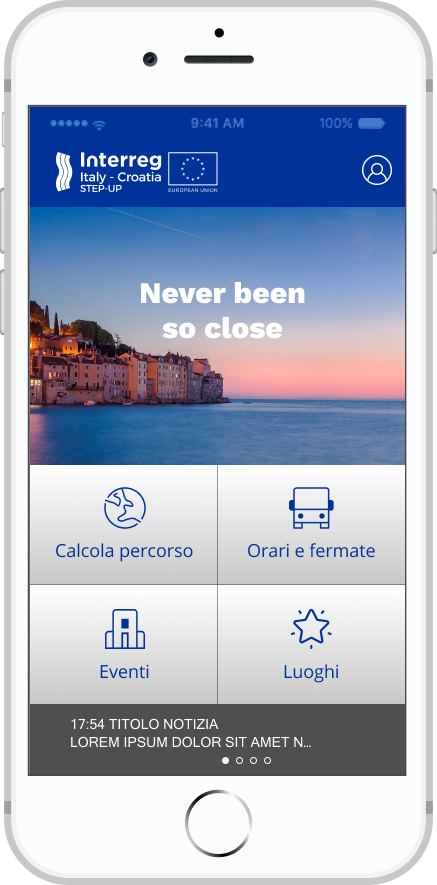 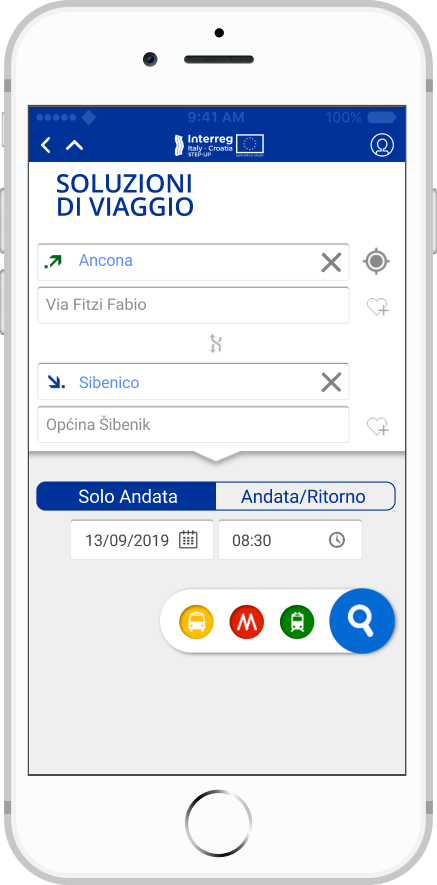 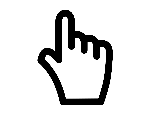 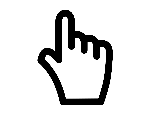 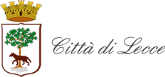 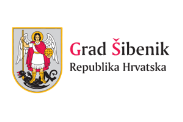 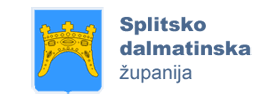 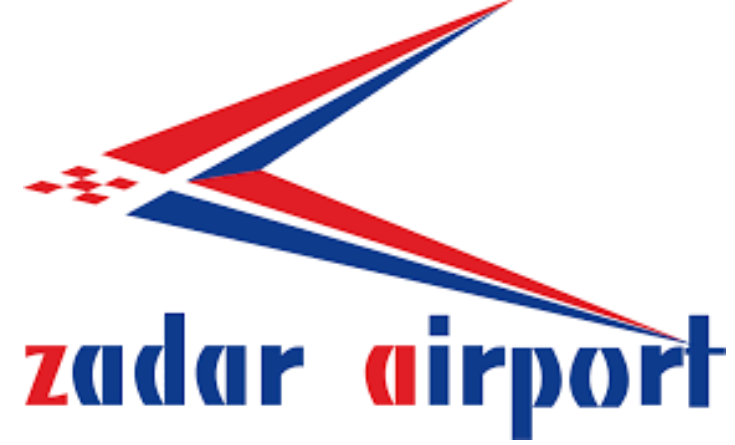 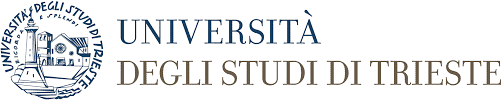 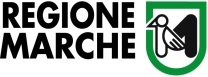 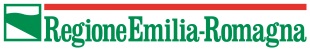 6
E-planner – Orari e fermate
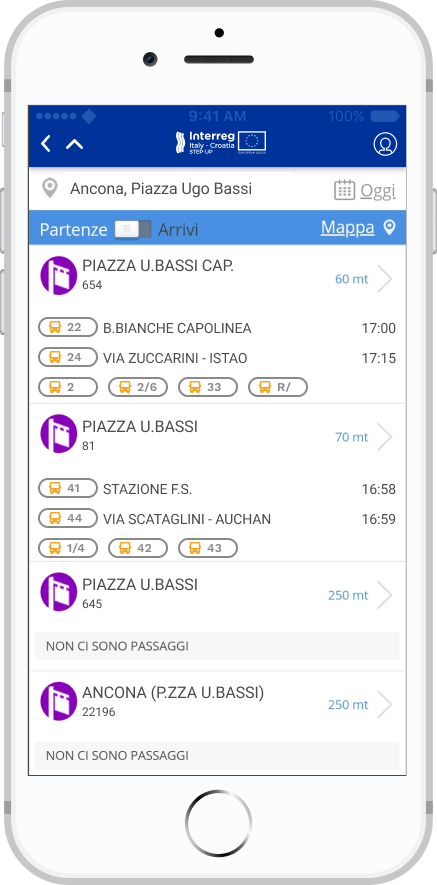 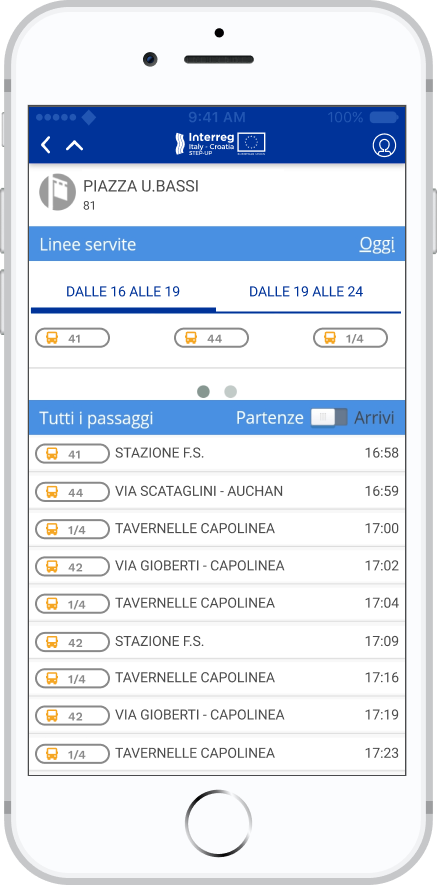 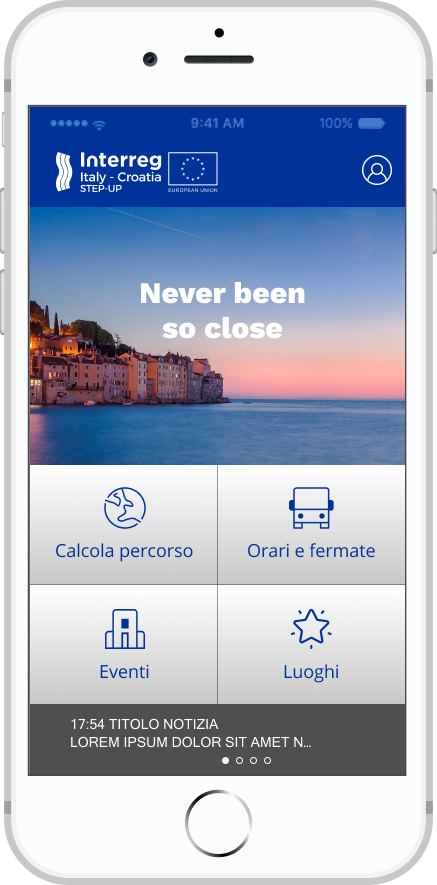 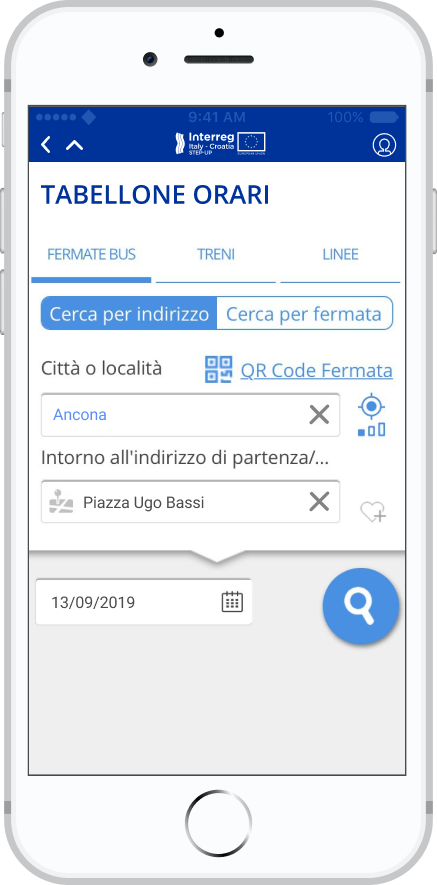 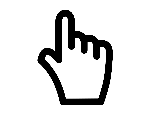 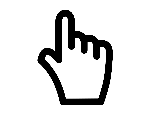 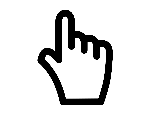 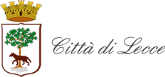 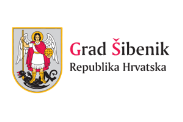 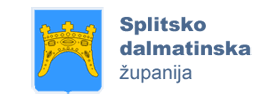 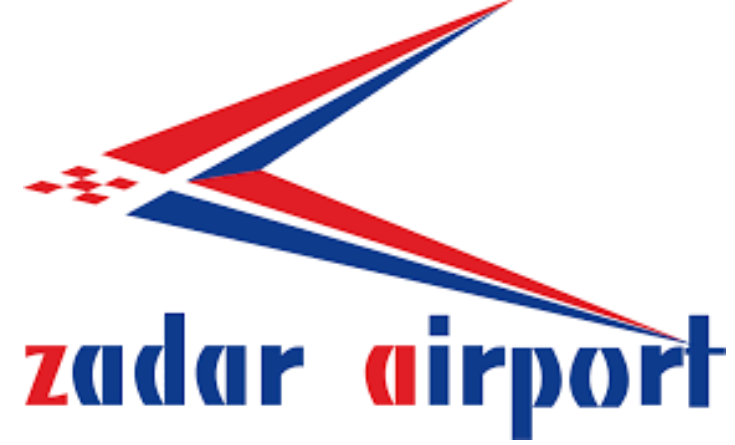 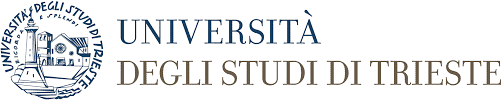 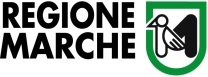 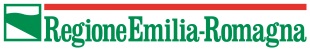 7
E-planner – Eventi
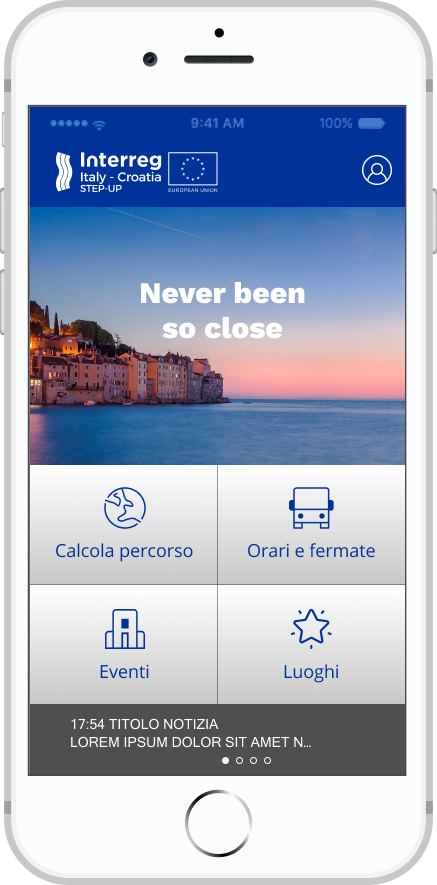 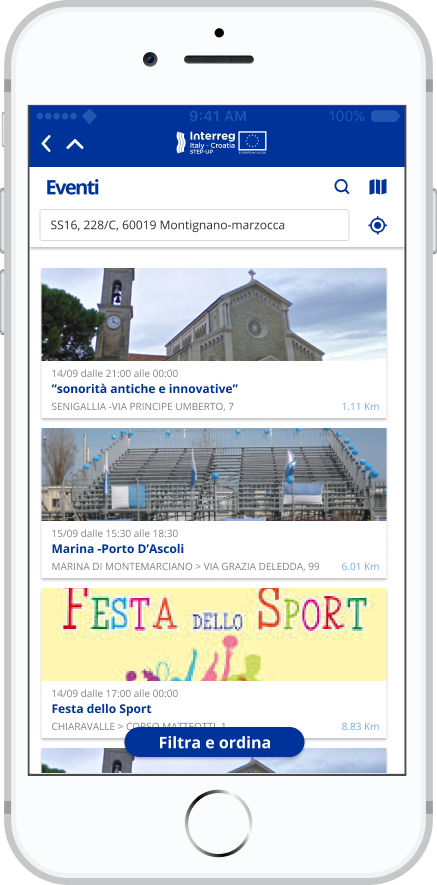 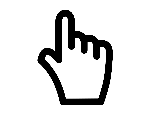 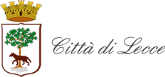 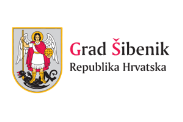 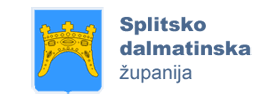 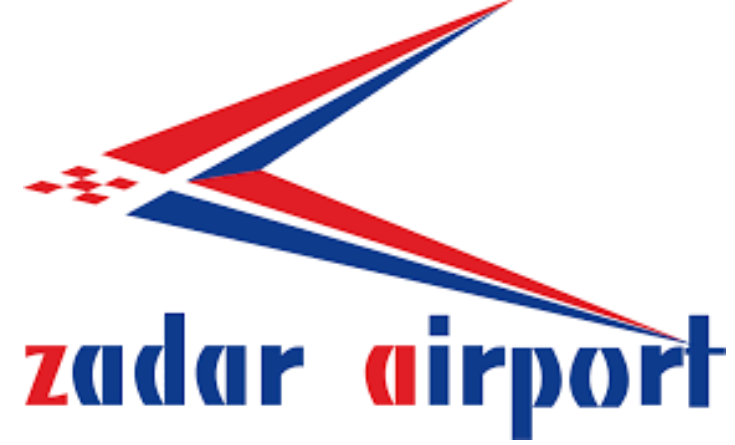 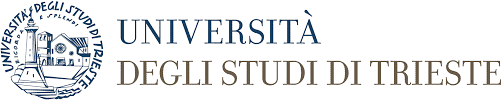 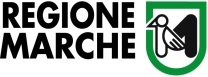 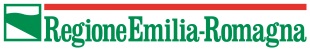 8
Risultati attesi
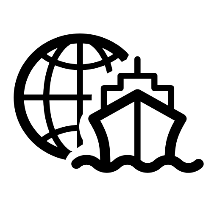 Interoperabilità
Multimodaliltà
Promozione del territorio
Spostamenti cross border
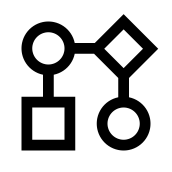 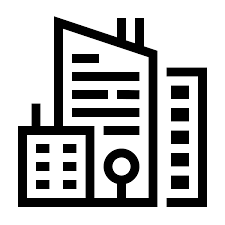 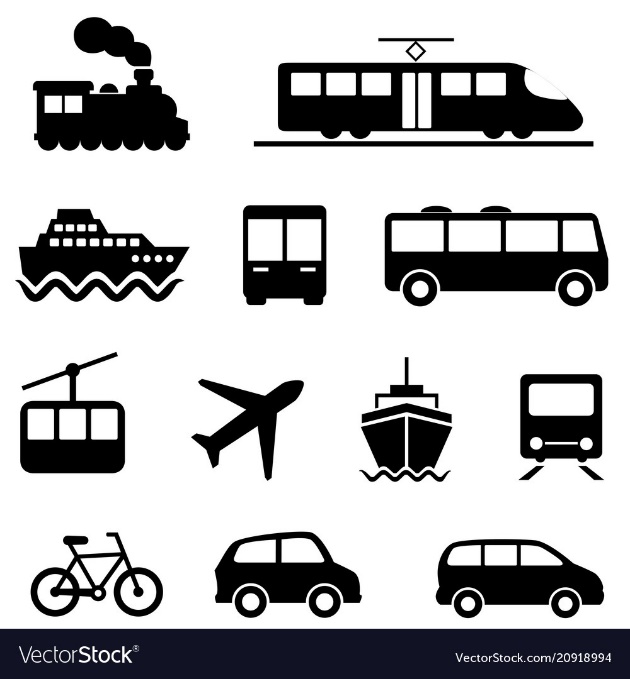 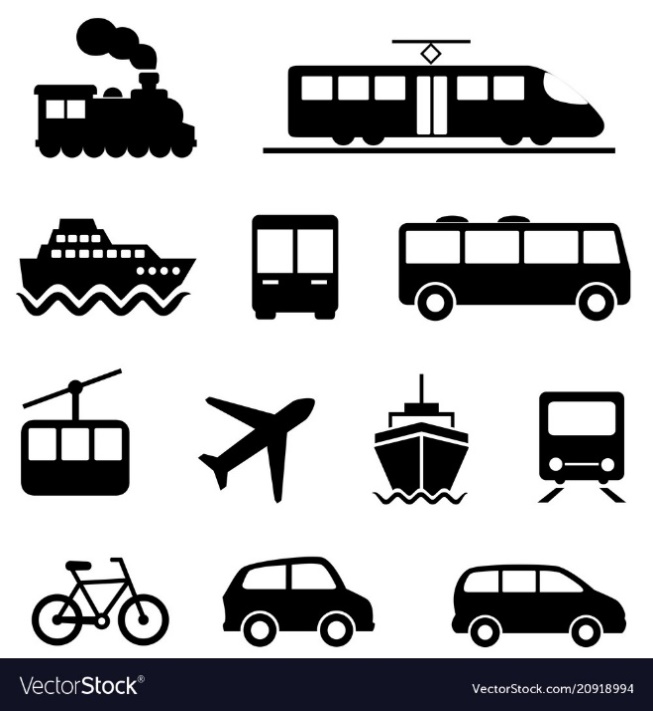 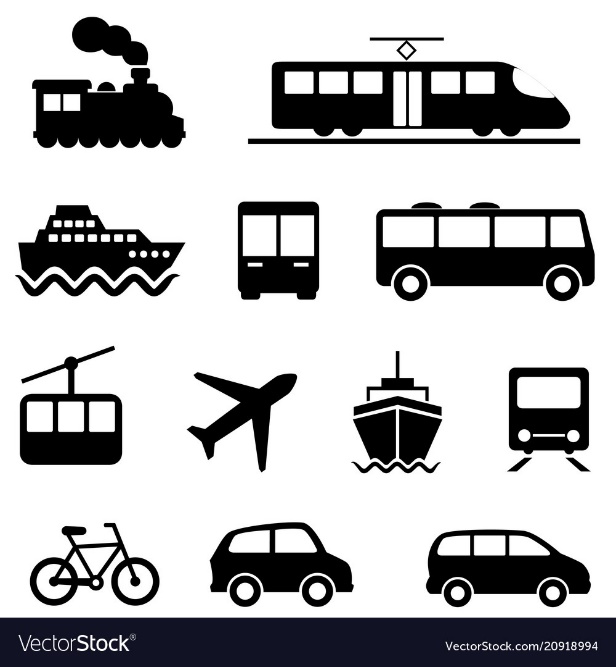 Maggiore qualità del servizio percepito
Incremento utilizzo trasporto pubblico
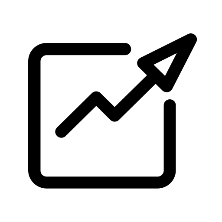 Riduzione
dei costi
Impatto favorevole all’ambiente
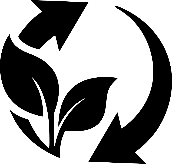 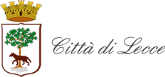 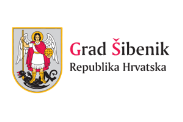 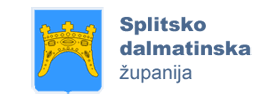 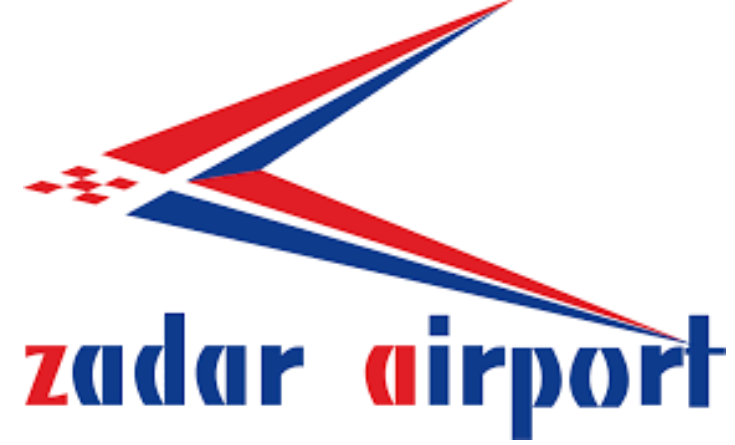 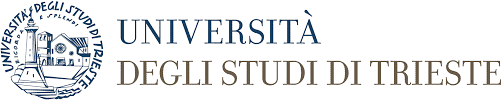 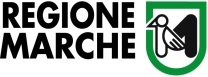 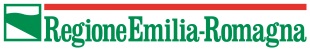 9
Grazie per l’attenzione!
Regione Marche – via Gentile da Fabriano, 9 – Ancona
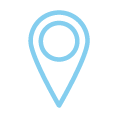 funzione.trasportolocale@regione.marche.it
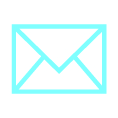 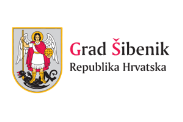 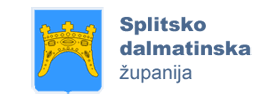 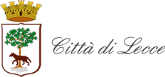 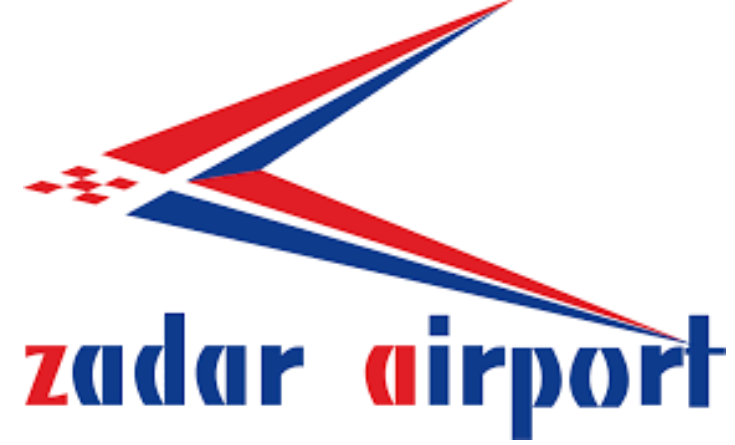 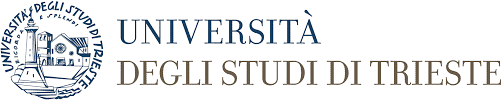 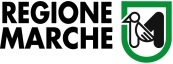 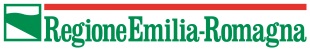 10